Justicia Transicional en México
El papel de la corrupción en las violaciones graves a derechos
humanos en Nayarit de 2009 a 2018
Documento preliminar
Dra. Issa Luna Pla
Definiciones básicas
Mafia (italiana) y tipo-mafia
El concepto Crimen Organizado surgió como una categoría política
Grupo de 2 o más personas que perpetúan actos ilícitos
Hasta 1919 se hablaba de “clase criminal”; en los 20s se introdujo el término gangsters
50s el fenómeno se reconoce como estructura nacional, no solo local
60s las mafias italianas operaban con protección de funcionarios corruptos
70 ley RICO (Racketeering Influenced and Corruption Organization Act)
La ley y el sistema de justicia no abarcan toda la complejidad del fenómeno, se enfoca en aspectos aislados y sanciona individualmente, ignorando las dinámicas sociales
Enfoque empírico Complejo: basado en vínculos y estructura relacional
Von Lampe: las redes y organizaciones son dimensiones estructurales interconectadas
Bouchard: las redes criminales son multiplex, con vínculos entre criminales y no criminales
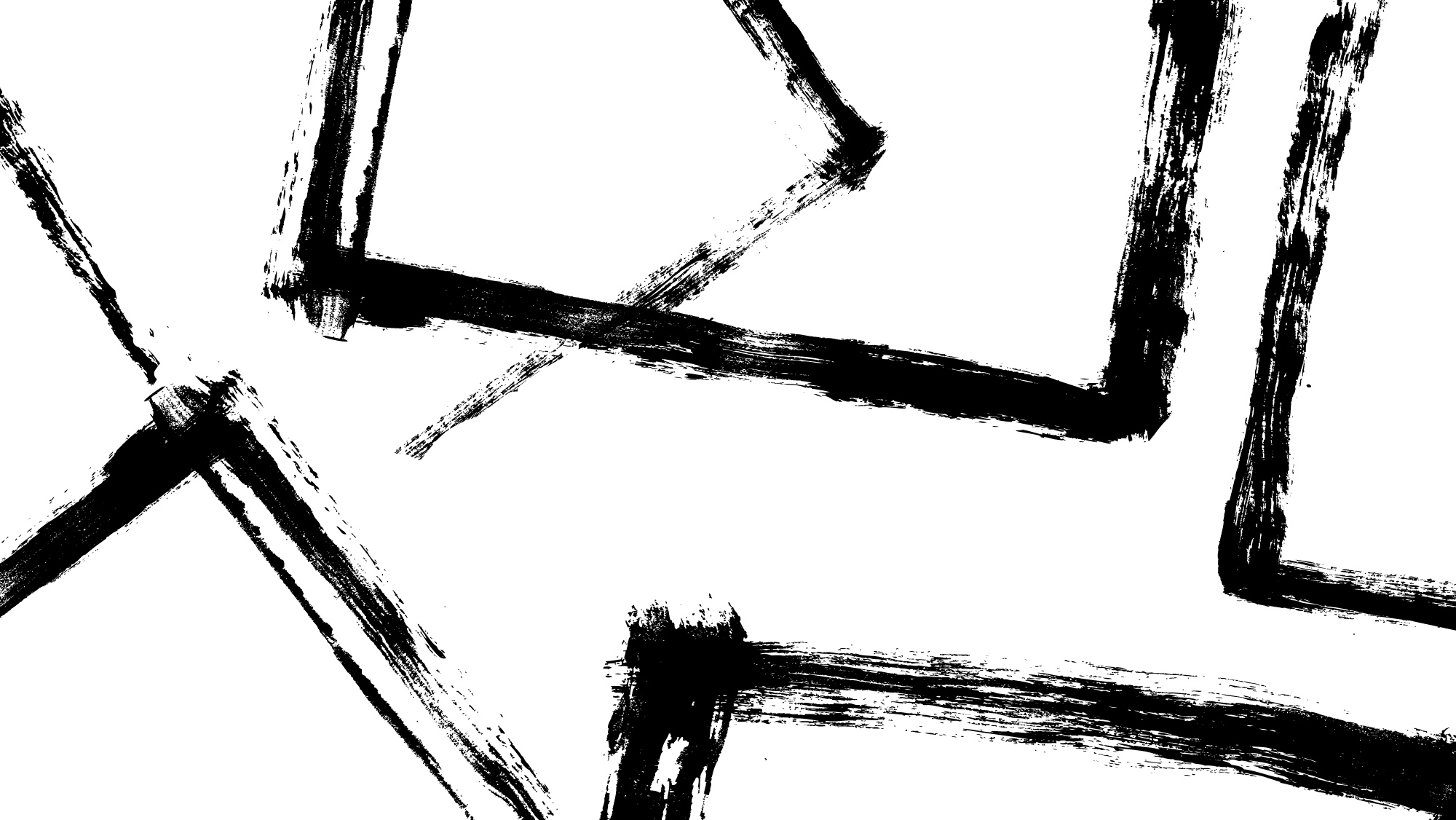 Oportunidades de crimen en Nayarit
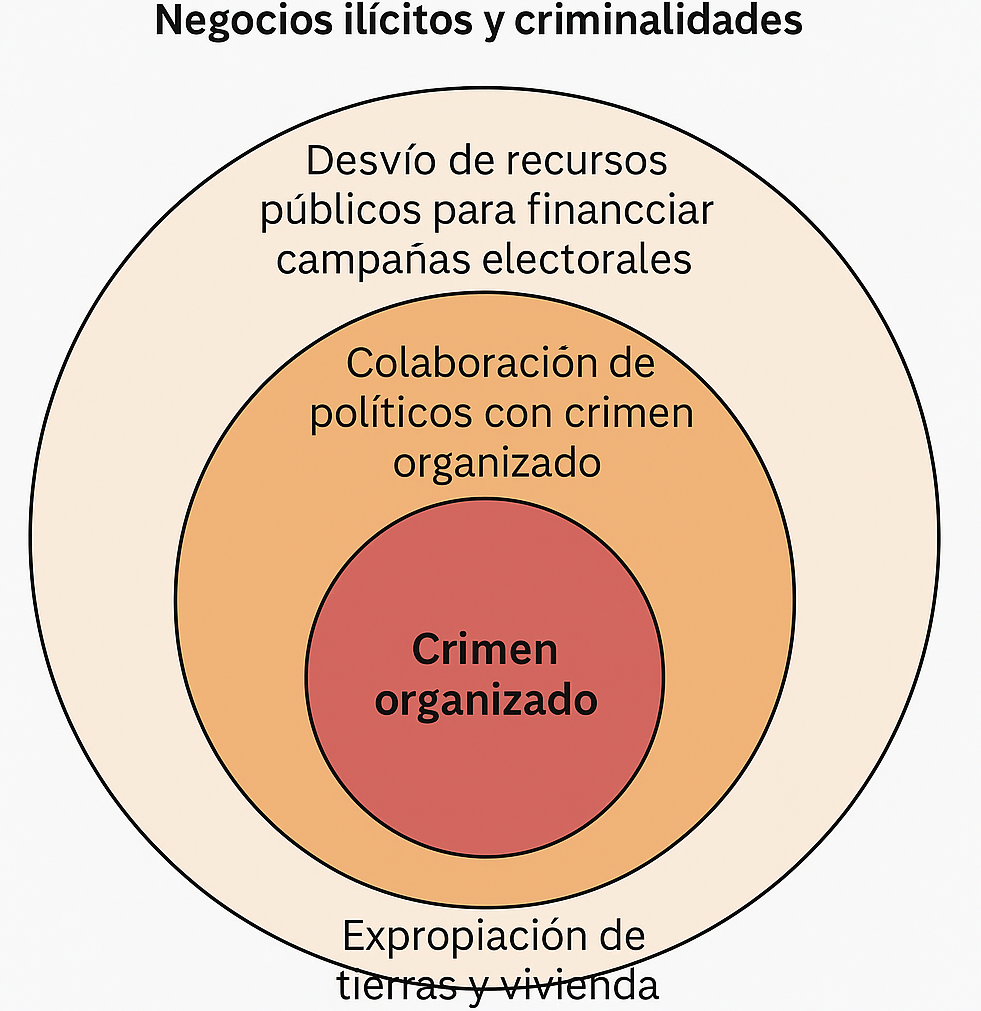 Enfoque de delitos
Teoria de redes
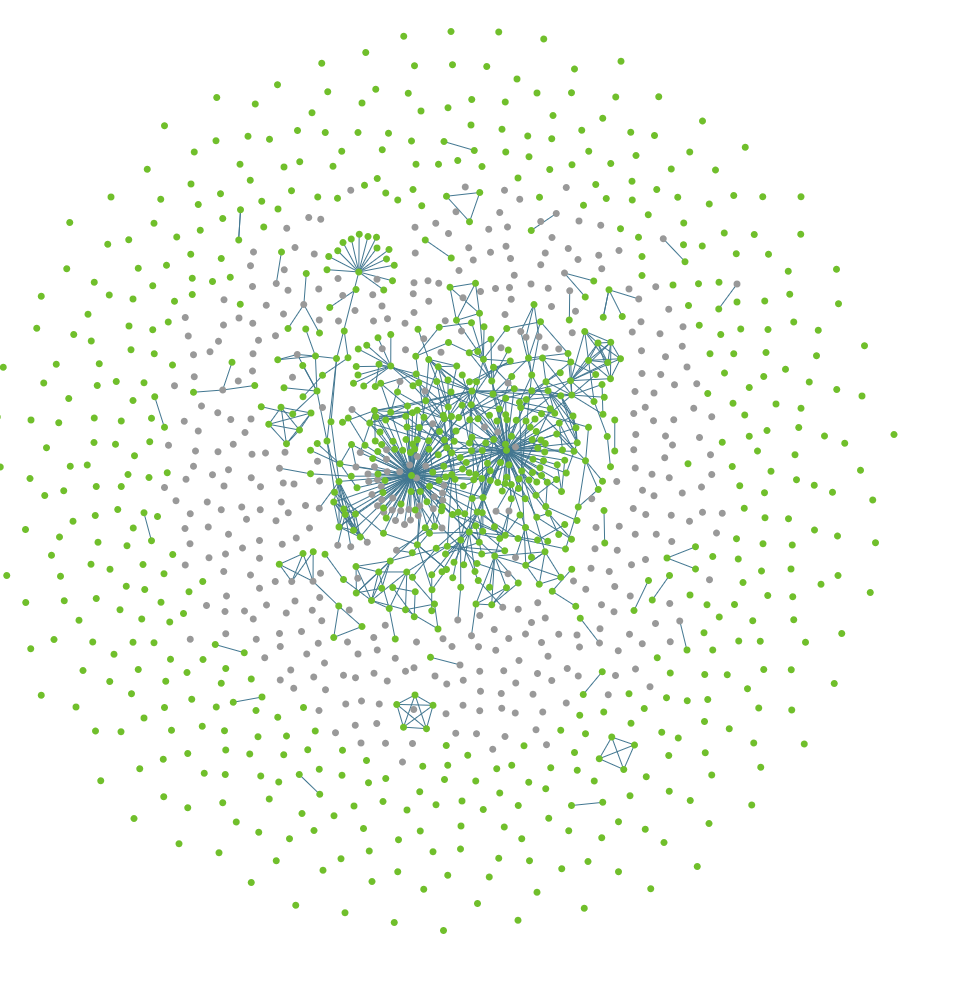 Personas y eventos  vinculados a actos de violeniolencia como probables perpretadores en caso Nayarit
Clusters en torno a: 
Jerónimo Gómez García (vinculado a Beltrán Leyva)
Edgar Veytia (El Diablo)
Roberto Salazar Castañeda (Trabajó para El Diablo)
Evento (gris) y Personas (verde)
Eventos criminales en Nayarit
Tipos de eventos causados por la red
Tipos de personas en la red
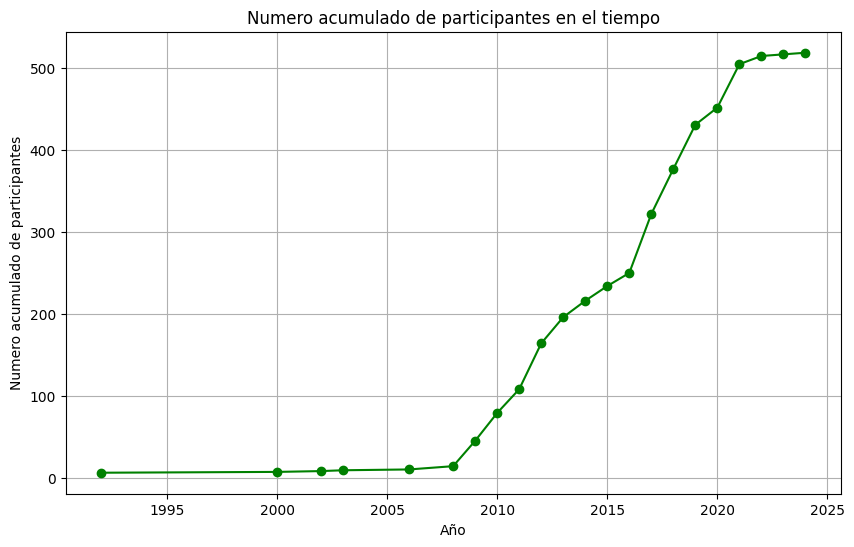 Fuente: Eventos documentados en Narra Nayarit entre 1964 - 2024
Las redes criminales analizadas no son aleatorias; se estructuran deliberadamente con roles diferenciados 
Se mantienen activas a pesar de los cambios políticos o entre organizaciones delictivas.
Algunas personas tuvieron una participación significativamente más activa en los eventos de violencia, actuando como generadoras en la red de crimen.
El número de personas identificadas como parte de la red interconectada es significativamente mayor al de quienes han sido enjuiciados, lo que sugiere una oportunidad para estrategias de litigio. ¿Otras formas?
La corrupción se consolidó como un mecanismo central de operación para las redes criminales, articulando intereses públicos y privados y asegurando la expansión de actividades ilícitas.
El crimen y la corrupción agravan las violaciones a derechos humanos, profundizando desigualdades estructurales y debilitando el acceso equitativo a la justicia.
El análisis de red permite generar alertas tempranas, fortalecer la prevención y orientar respuestas basadas en evidencia.
Hallazgos del informe
Recomendaciones del informe
Impulsar estrategias de litigio estratégico para desarticular redes criminales en colaboraciones entre OSC, colectivos de víctimas y despachos jurídicos.
Impusar más procesos de registro documental locales! 
Hacer redes de OSCs!
Presentar denuncias ante instancias nacionales e internacionales cuando las instituciones locales sean ineficaces, garantizando la protección de denunciantes y testigos.
Fortalecer la transparencia y acceso a la información pública
Asegurar autonomía, profesionalización y evaluación ética de jueces y fiscales.
Promover educación en crimen organizado y redes dentro de la cultura de legalidad y ética.
Mejorar la plataforma Narra Nayarit con validación de datos, uso de análisis de redes y geolocalización, y protocolos éticos de registro.
Capacitar a periodistas, activistas y defensores de derechos humanos en documentación y riesgos sobre las redes.
Fomentar colaboración entre instituciones públicas, organismos internacionales y sociedad civil para compartir información clave.